Administratīvās atbildības likums.Administratīvās atbildības pamatnoteikumi
Prezentācija no 17.06.2020. pieejama TM mājas lapā
Anda Smiltēna
Tieslietu ministrijas padomniece Eiropas Savienībā
“Mūsu tiesību sistēmu varētu salīdzināt ar nelielu, bet samērā lidot spējīgu lidmašīnu.  Taču lai ar to lidotu, neieciešams pilots, kurš pietiekami apguvis prasmi lidot ar šo mašīnu. Nekādi mēģinājumi uzlabot lidmašīnas konstrukciju nepalīdzēs pasažierim nokļūt paredzētajā vietā, ja pilots nebūs iemācījies apieties ar šo lidmašīnu. Mūsu pilots prot lidot ar pilnīgi citu lidmašīnu ( kura dažādu iemeslu dēļ nogāzusies), bet prasme vadīt šo, viņam vēl jauno lidmašīnu, kura ir konstruēta pavisam citādāk, nekā viņam pazīstamais modelis, mūsu pilotam vēl jāapgūst. Bet ja viņš šo pilnīgi atšķirīgo modeli mēģinās vadīt tieši tāpat kā veco, tad pasažieris pārāk droši justies nevar…”
E.Levits, Starp tiesisko domu un tiesisko realitāti,  laikraksts Diena, 1996.gada 10.oktobris.
2
Mērķis un tiesību normu sistēma
Mērķis: 

aizsargāt pastāvošo tiesisko iekārtu, tai skaitā sabiedrības tiesiskās intereses, noteikto pārvaldes kārtību, sabiedrisko kārtību;

2) ievērojot personas pamattiesības, nodrošināt efektīvu administratīvā pārkāpuma procesu;

3) panākt tiesisko attiecību taisnīgu noregulēšanu.
3
Mērķis:

Mērķis nav sodīt !
Efektivitāte tikai ātrums !
Taisnīgums nav tukša frāze. Lietderības princips+taisnīgums!
4
Tiesību normu sistēma
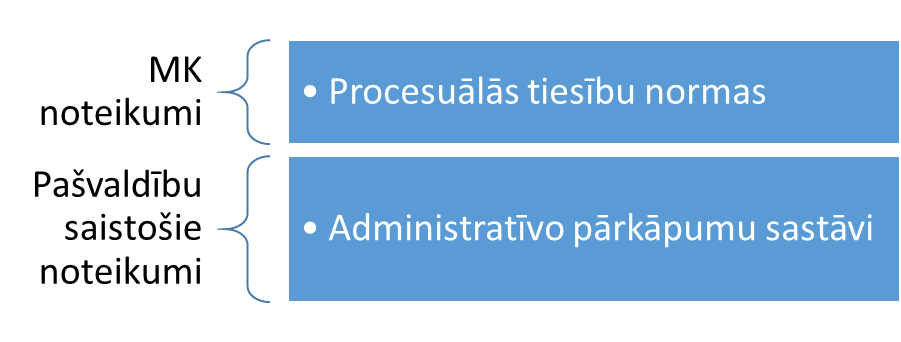 5
Administratīvais pārkāpums
Vaina                  Vainojamība


Pārkāpuma sastāva 4 pazīmes



Tiesiskais sastāvs un tiesiskās sekas
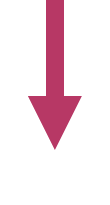 6
Administratīvās atbildības speciālie subjekti
Juridisko personu administratīvā atbildība

Valdes locekļu administratīvā atbildība

Bērnu administratīvā atbildība

Publisko tiesību juridisko personu atbildība
7
Administratīvo sodu sistēma
Arests
Konfiskācija
8
Naudas maksājumi AAL
Administratīvais sods – naudas sods

Procesuālā sankcija – piespiedu nauda

Procesuālie izdevumi 


Katram maksājumam savs mērķis !!!
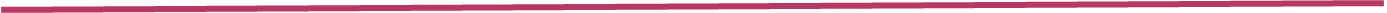 9
Soda piemērošana
Vairāku administratīvo pārkāpumu izdarīšanas gadījumā darbojas princips: 


«Viens pārkāpums – viens sods»

AAL 12.p. 
Ja viena persona izdarījusi divus vai vairākus administratīvos pārkāpumus, administratīvo sodu piemēro par katru pārkāpumu atsevišķi.

Ja ar vienu un to pašu darbību izdarīti vairāki administratīvie pārkāpumi, administratīvo sodu piemēro par katru pārkāpumu.
10
Soda piemērošana
Atkārtotība

Ne bis in idem
11
Soda piemērošana
ilgstošais administratīvais pārkāpums AAL 26.P.

Faktiskā situācija


Tiesiskā situācija
Darbība vai bezdarbība
Uzmanīgi ar noilguma skaitīšanu ilgstošam pārkāpumam
12
Pārejas noteikumi
Ja līdz šā likuma spēkā stāšanās dienai ir izdarīti vairāki administratīvie pārkāpumi, lēmums par sodu vēl nav pieņemts un pārkāpumus izskata viena iestāde, sodu piemēro, ievērojot LAP 35. panta noteikumus par soda iekļaušanu

+ citi svarīgi noteikumi!
13
Paldies par uzmanību!